МКДОУ детский сад комбинированного вида «Лукоморье»
поселок Элитный
Коррекция фонетико-фонематического недоразвития речи у дошкольников
Подготовила: учитель-логопед  
Шмакова Виктория Витальевна
Новосибирская область 
 2018 г.
« Ясный выговор слова, чтобы каждый из звуков был слышен, и чуткое ухо в различении этих звуков - вот главные основания обучения грамоте ».
                                                                                                                             К. Д. Ушинский
Фонематические процессывключают:
Фонематический слух
Фонематические представления
Фонематическое восприятие
ЗАКОН ВОСПРИЯТИЯ ФОНЕМ Закон восприятия звучащей стороны речи доказал, что единицей развития детской речи является фонема.
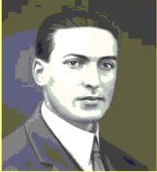 Л.С. Выготский
Фонематический слух – способность различать и узнавать звуки речи.
Фонематический слух включает:
Способность различать слова, состоящие из одних и тех же звуков, расположенных в разной последовательности
Способность определять наличие или отсутствие данного звука в слове
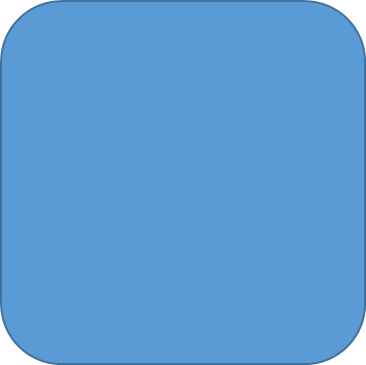 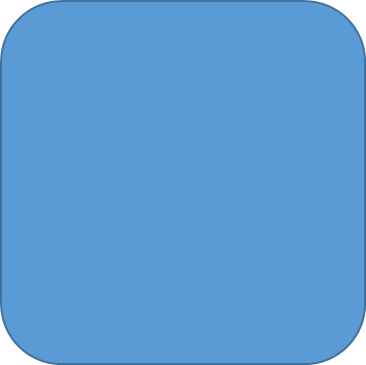 Способность различать слова близкие по звучанию, но разные по значению 
(коза-коса)
Фонематическое восприятие- специальные умственные действия по различению фонем (звуков) и установлению звуковой структуры слова.
Фонематическое восприятие включает:
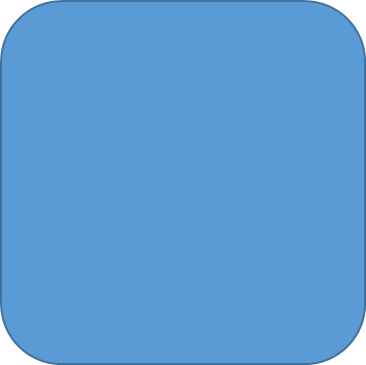 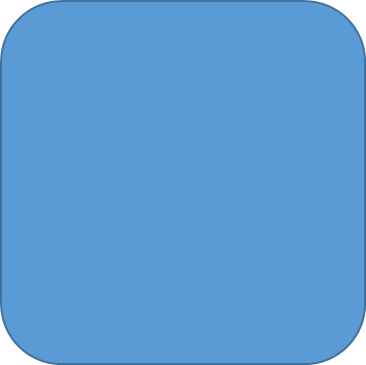 умение определять линейную последовательность звуков в слове
умение определять позицию звука в слове по отношению к его началу, середине или концу
осознание или подсчет количества звуков в слове
Умение слышать каждый отдельный звук в слове, чётко отделять его от рядом стоящего, знать из каких звуков состоит слово, то есть умение анализировать звуковой состав слова, является важнейшей предпосылкой для правильного обучения грамоте.
Нарушение фонематического восприятия мешает детям овладеть в нужной степени : 

словарным запасом 
грамматическим строем 
тормозит развитие связной речи
У детей с нарушением фонематического восприятия наблюдаются:
нечеткое различение фонем(звуков) в собственной и чужой речи;
 затруднения при дифференциации акустически близких звуков (например: В-ВЬ, Б-П, З-Ж и т.д.);
 неумение определить место, количество и последовательность слов в предложении, слогов и звуков в словах; 
невозможность подобрать слово с определённым количеством слогов или с определённым звуком.
При чтении типичны ошибки:
трудности слияния звуков в слоги и слова ;
 взаимные замены фонетически или артикуляционно близких согласных звуков            (свистящих - шипящих, твёрдых - мягких, звонких – глухих );
 побуквенное чтение ; 
искажение слоговой структуры слов ; 
слишком медленный темп чтения ; 
нарушения понимания прочитанного.
Работа по формированию фонематического        восприятия начинается с развития слухового  внимания и  слуховой памяти.
 	Неумение вслушиваться в речь окружающих является одной  из причин неправильного звукопроизношения. 
	Ребёнок должен приобрести умение сравнивать свою собственную речь с речью окружающих и контролировать своё произношение.
Этапы формирования фонематического восприятия:
Узнавание неречевых звуков. 
В процессе специальных  игр и упражнений у детей развивают  способность узнавать и различать неречевые звуки.
2. Различение одинаковых звуков, звукосочетаний и слов  по  высоте, силе и тембру.
3. Различение слов, близких по звуковому  составу.
4. Дифференциация  слогов (па - ба, да - та  и т.д.).
5. Дифференциация  фонем (звуков) родного языка.
Задачей последнего этапа работы является формирование у детей навыков  элементарного  звукового анализа:- умения определять количество слогов в слове; - отхлопывать и отстукивать ритм слов разной слоговой структуры; - выделять ударный слог; - проводить анализ гласных и согласных  звуков.
Игровые упражнения для развития фонематических процессов:
- Подпрыгни (прохлопай) столько раз, сколько звуков в заданном слове;
 - добавь последний звук к слогу и скажи целое слово (до-дом, сы-сын, сыр…);
 -добавь первый звук слова, произнеси целое слово (…ок-ток, сок, бок…); 
-назови слово, в котором 1-ый звук – гласный (ум);
Игровые упражнения для развития фонематических процессов:
- назови слово, в котором 2-ой звук - гласный А (мама);
-пройди столько шагов, сколько согласных в слове РОТ (2 шага);
 -назови слово, в котором 2-ой звук – твёрдый согласный (слон);
- «Поймай звук»: 
а) взрослый произносит звуки, а ребёнок, услышав заданный звук, хлопает в ладоши; 
б) взрослый называет слова, а ребёнок, услышав слово с заданным звуком, хлопает в ладоши; 
- «Звукоед» - взрослый произносит слова, пропуская заданный звук, а ребёнок «возвращает звук на место», произнося слова правильно (…тул-стул, …он-сон, …такан-стакан).
Умение слышать каждый звук в слове, умение анализировать звуковой состав слова  –  является важнейшей предпосылкой для успешного обучения грамоте.
Спасибо за внимание!